(19)　数（「０」の数）
さん
いち
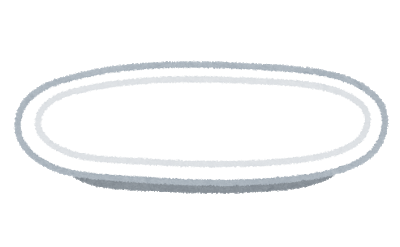 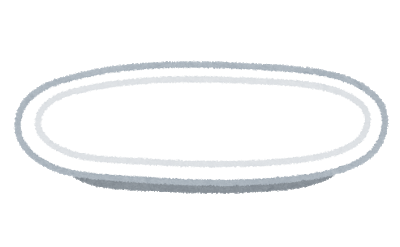 ３
１
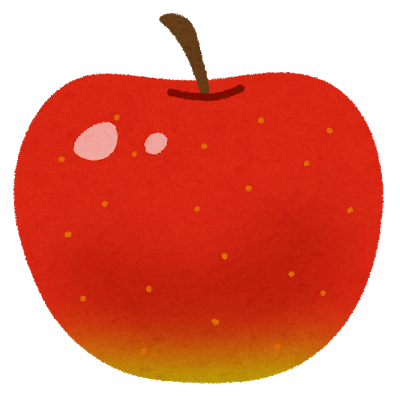 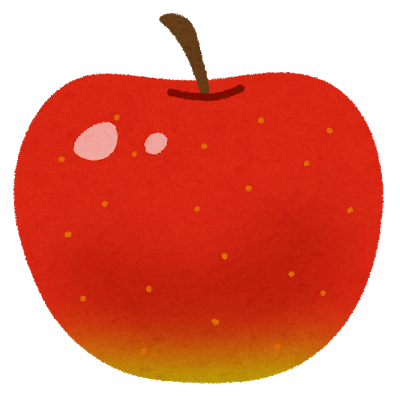 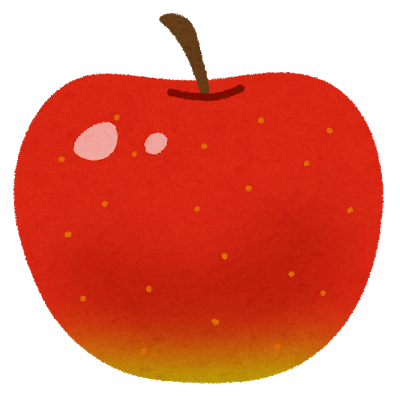 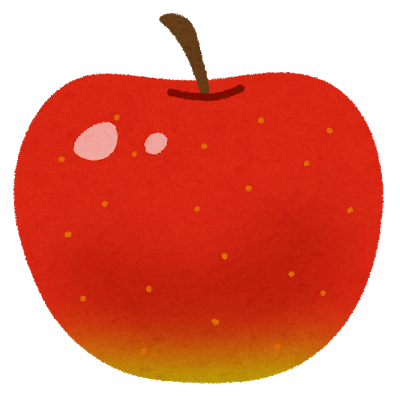 なぞろう
れいの
かきかた
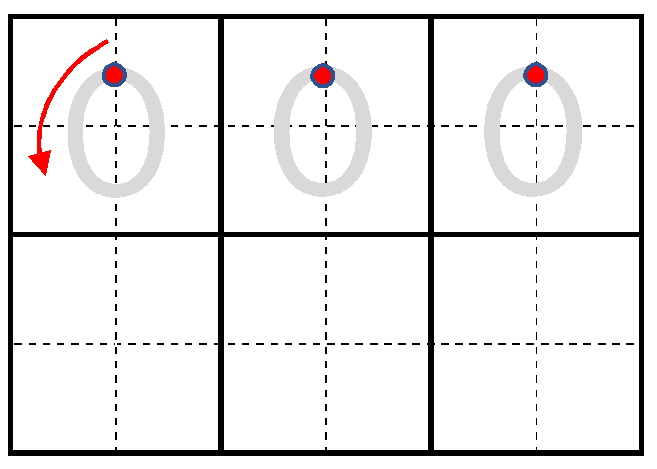 れい・ぜろ
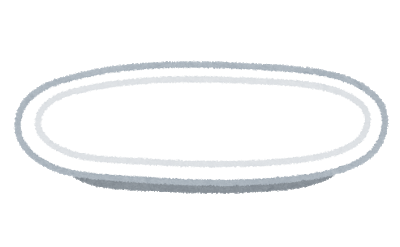 ０
おにぎりの　かずを　すうじでかきましょう
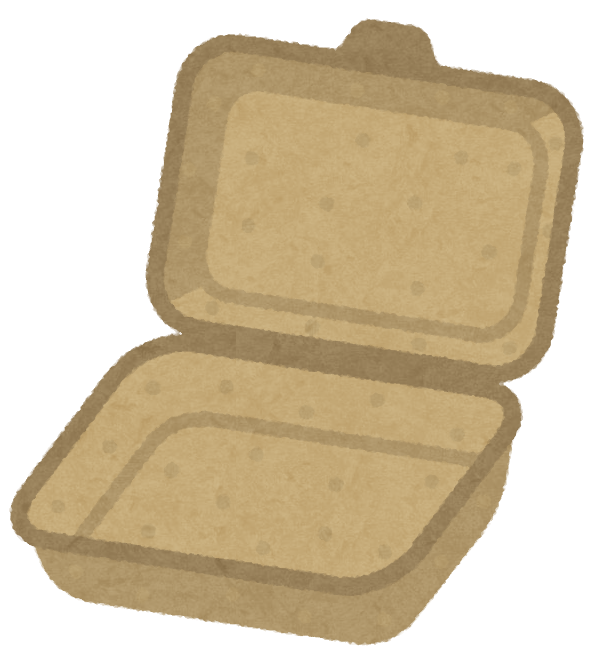 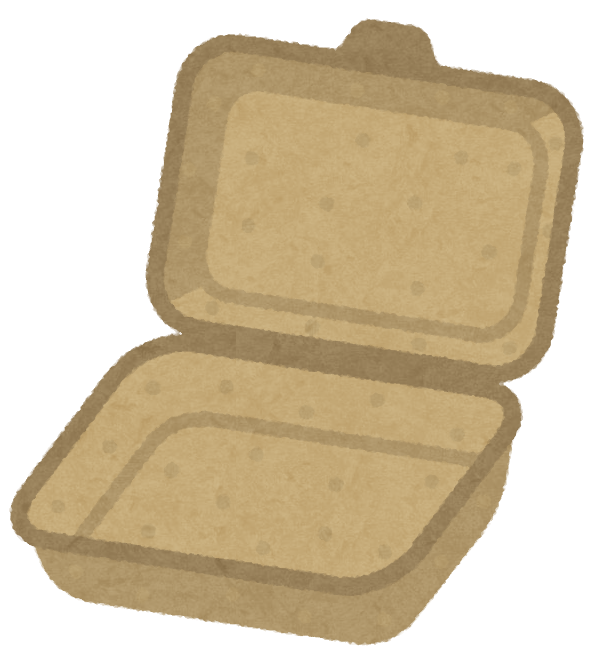 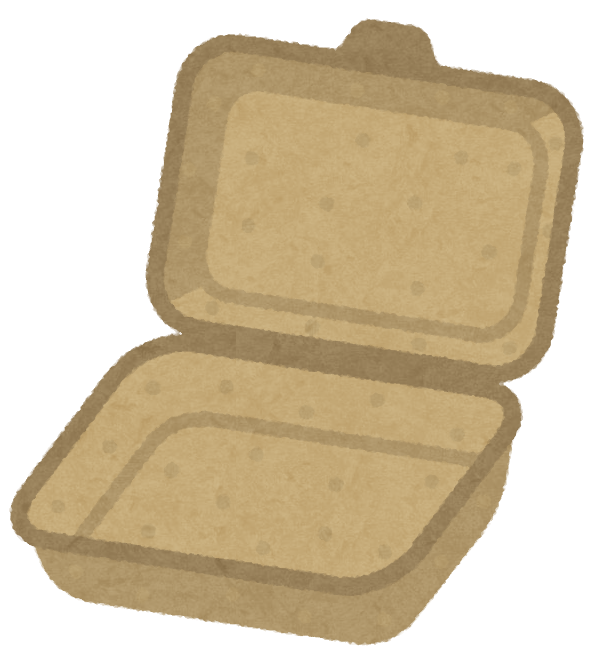 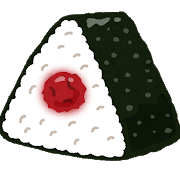 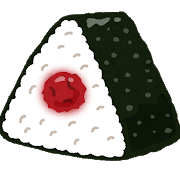 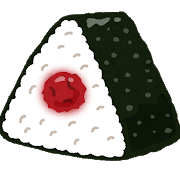 なぞろう
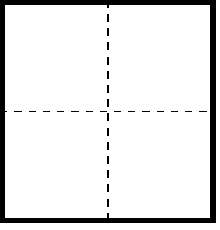 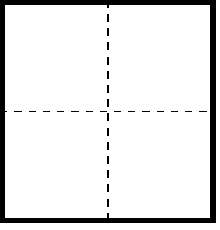 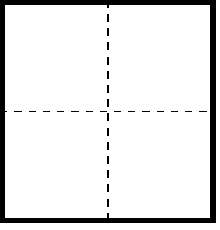 ０
パン　の　かずを　すうじでかきましょう
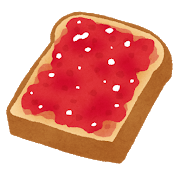 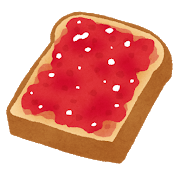 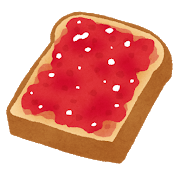 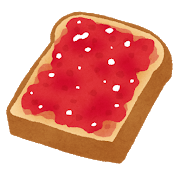 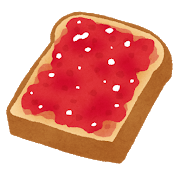 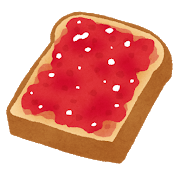 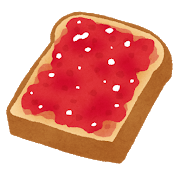 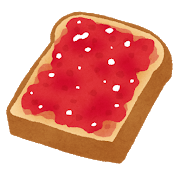 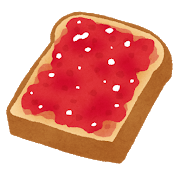 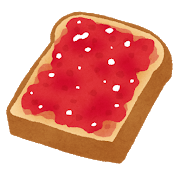 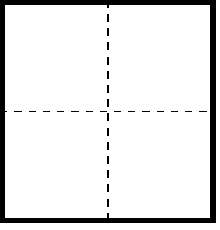 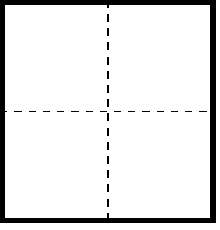 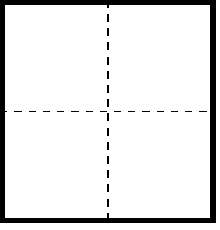 イカ　の　かずを　すうじでかきましょう
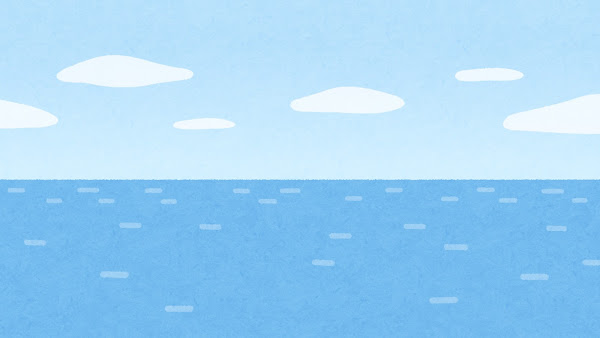 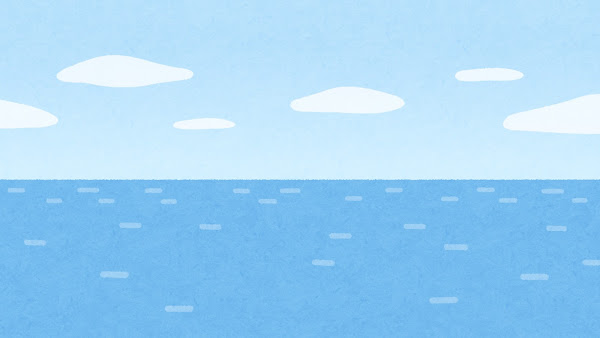 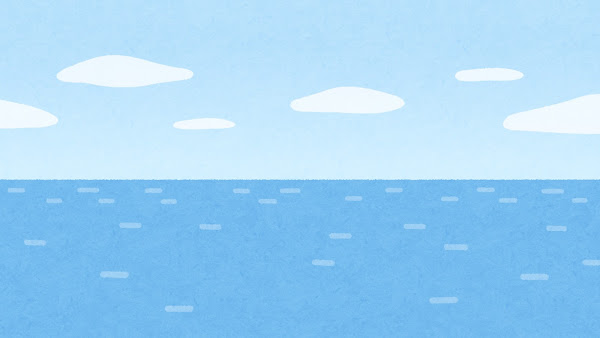 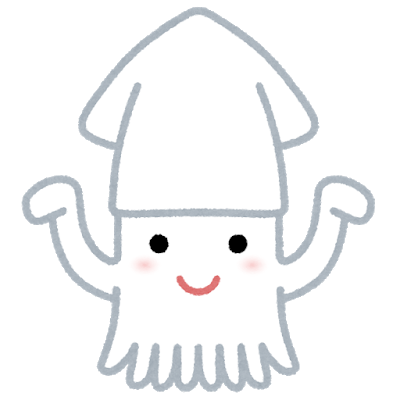 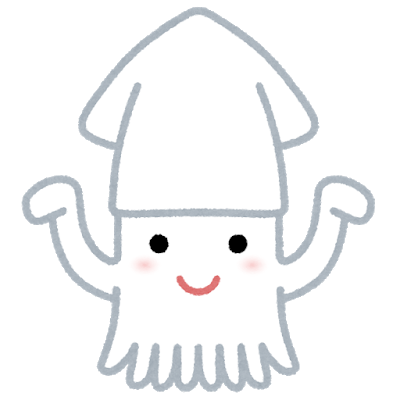 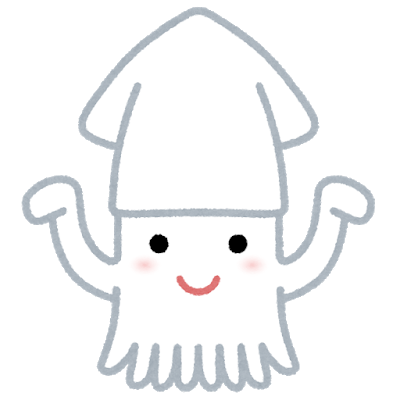 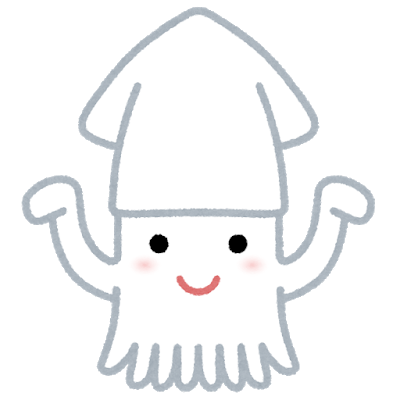 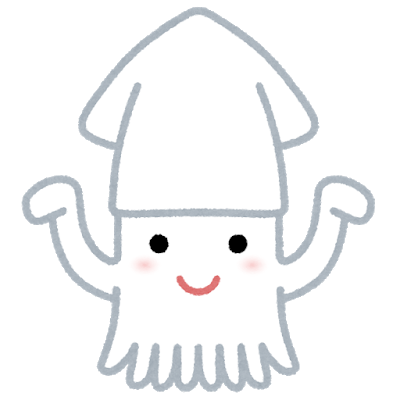 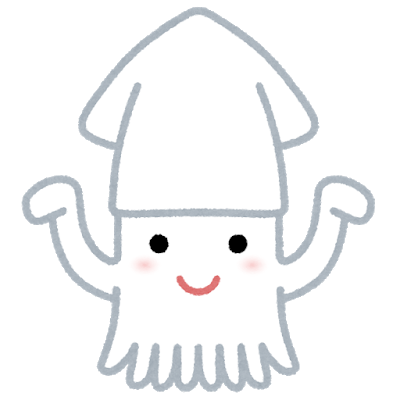 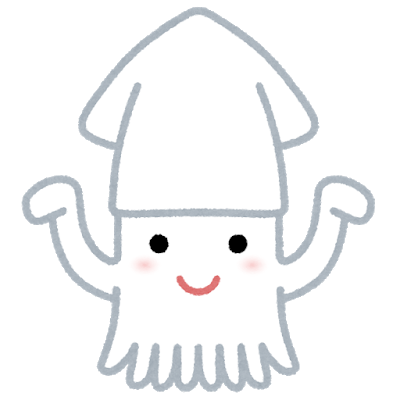 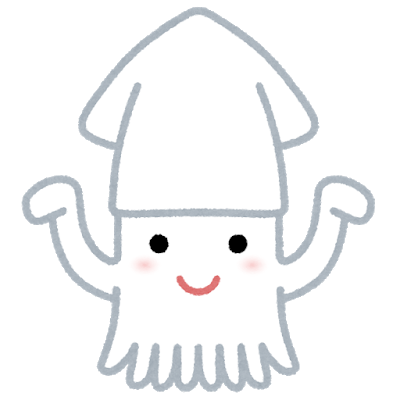 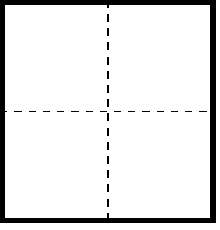 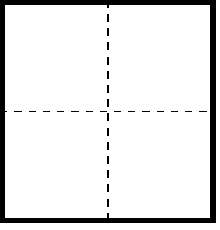 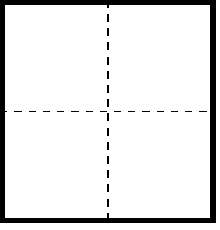 サッカーボール　の　かずを　すうじでかきましょう
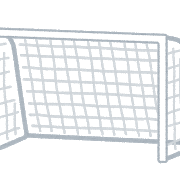 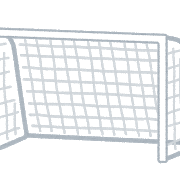 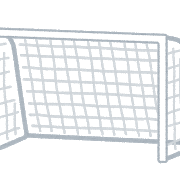 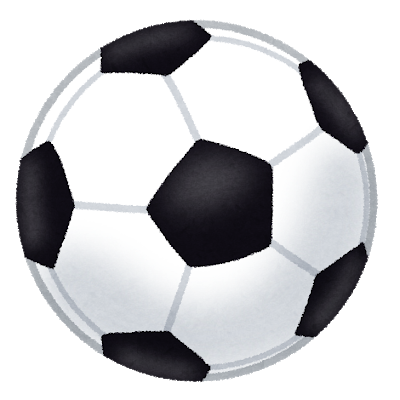 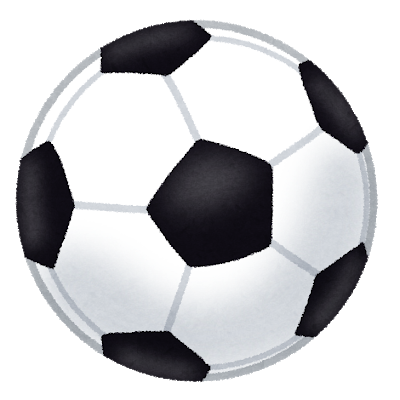 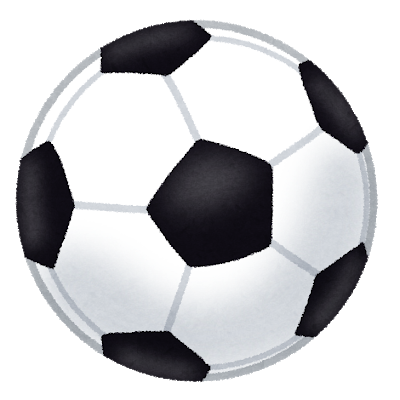 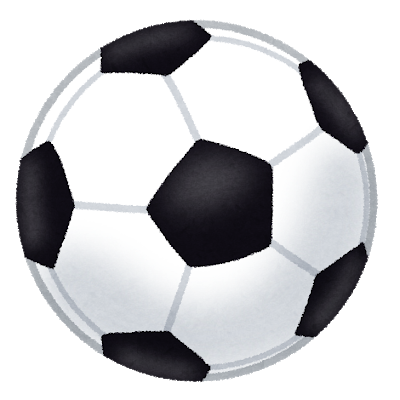 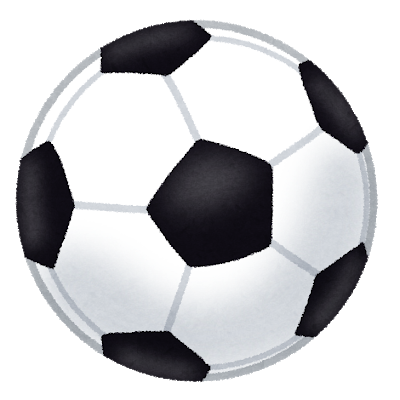 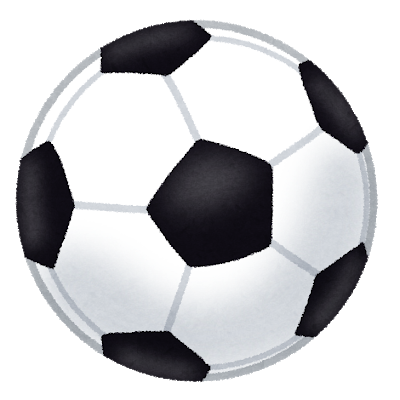 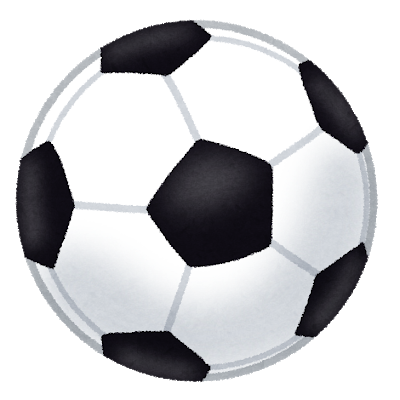 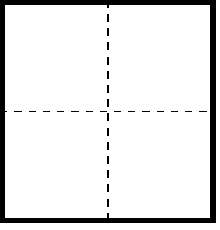 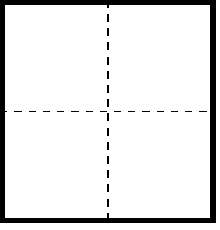 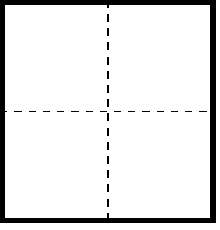 はな　の　かずを　すうじでかきましょう
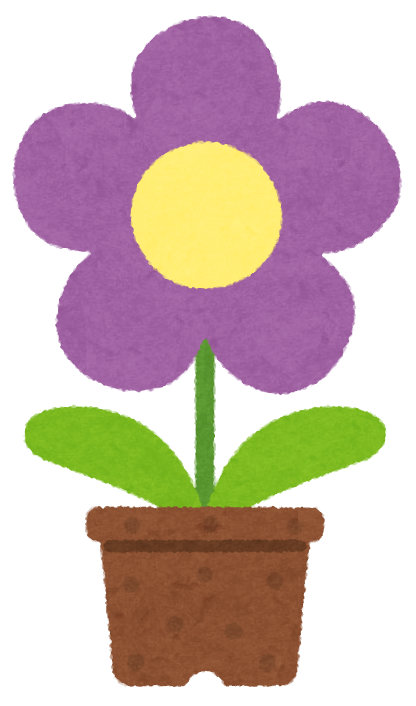 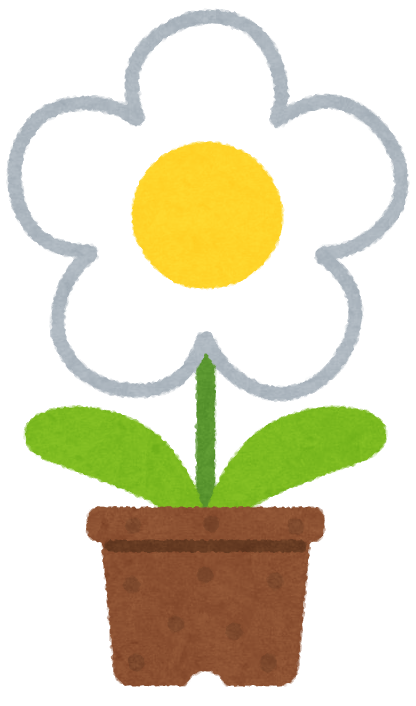 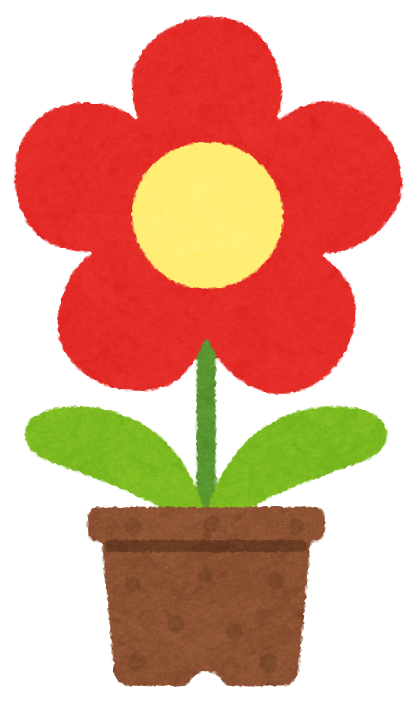 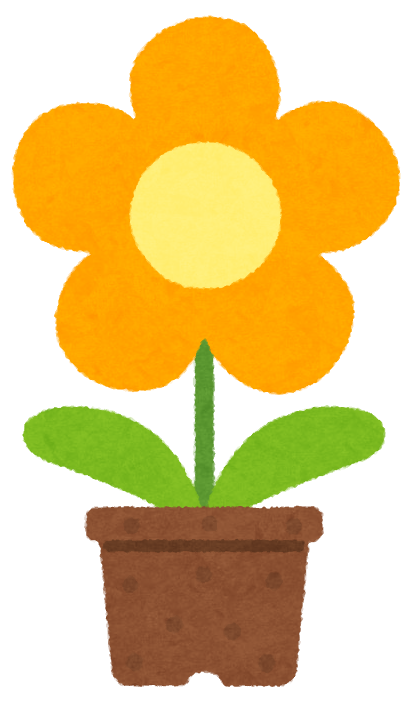 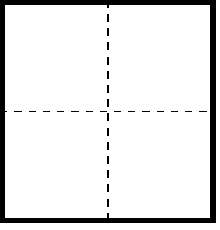 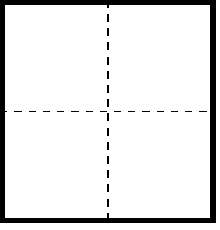 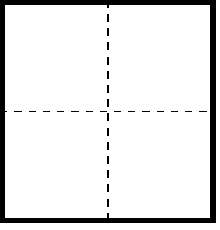 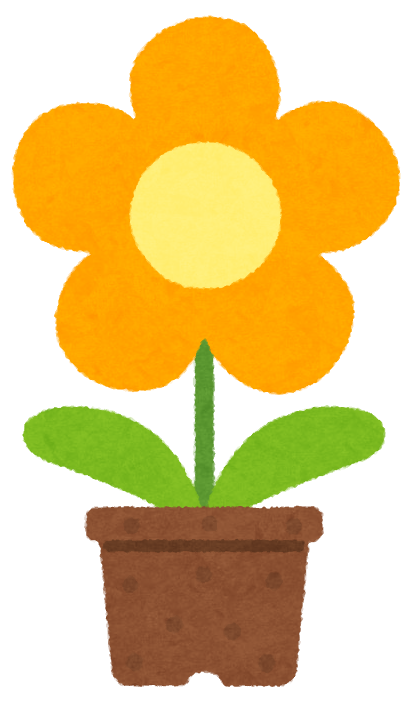 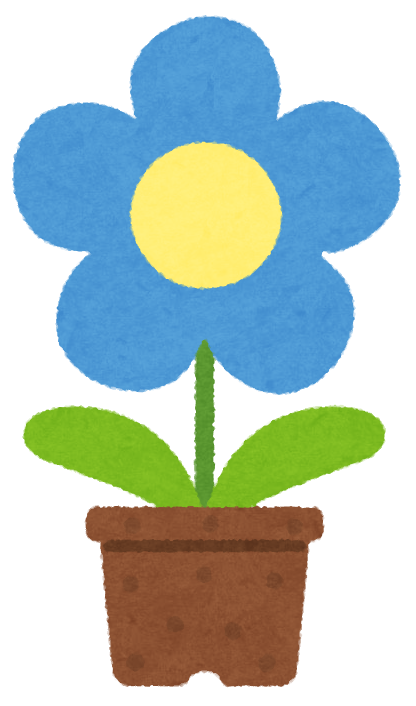 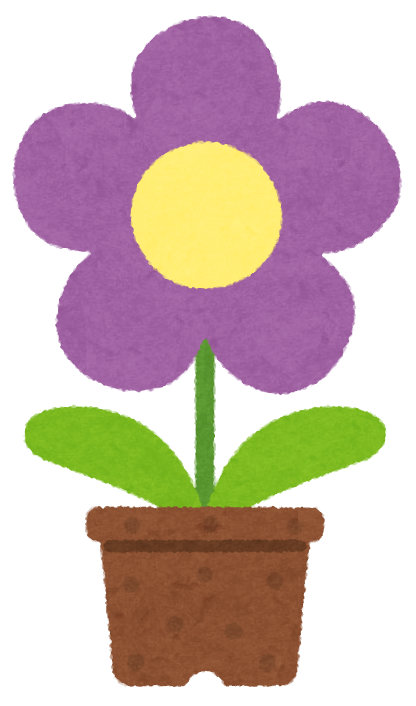 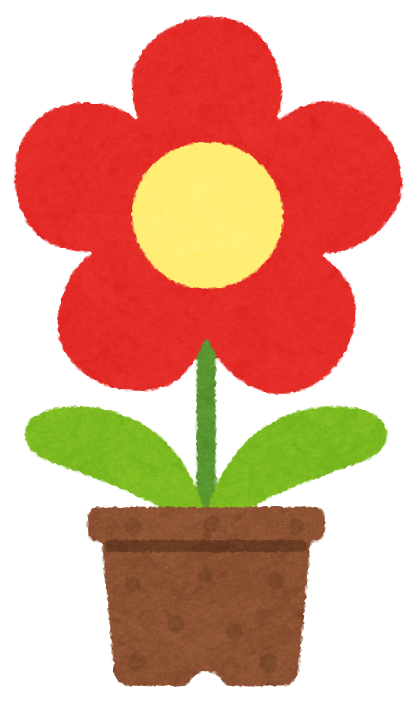 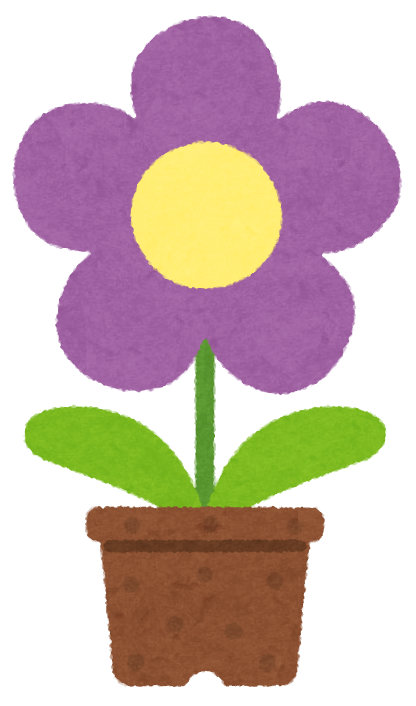 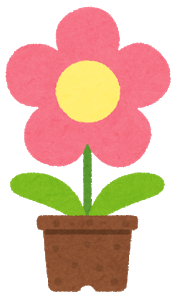 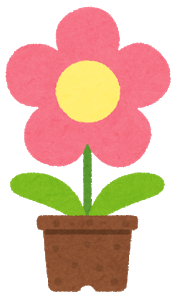 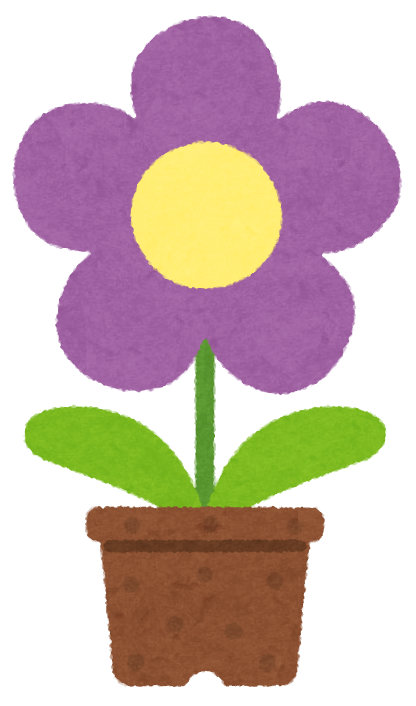 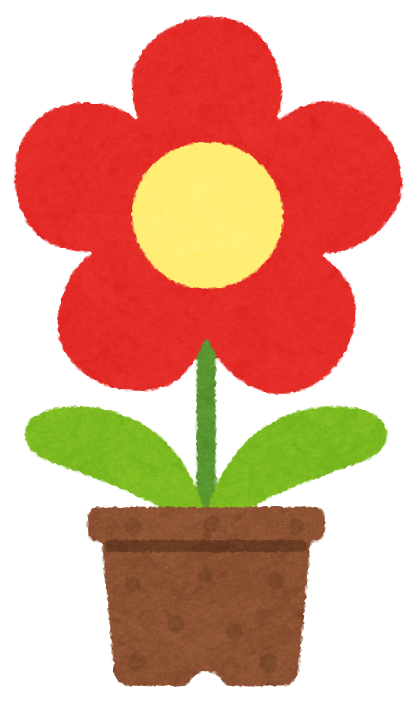 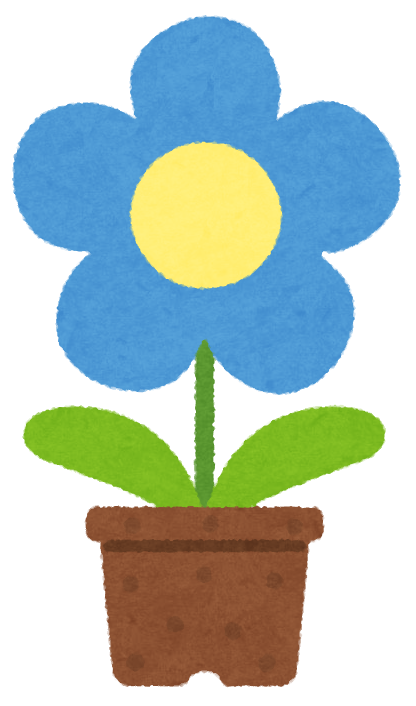 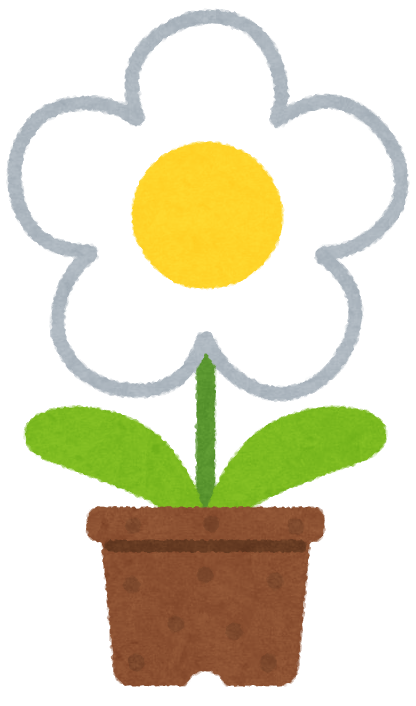 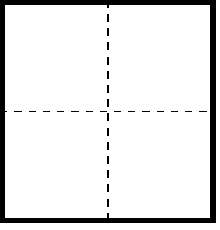 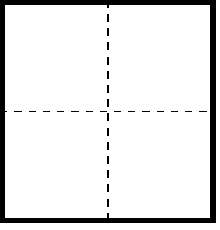 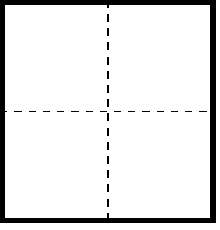 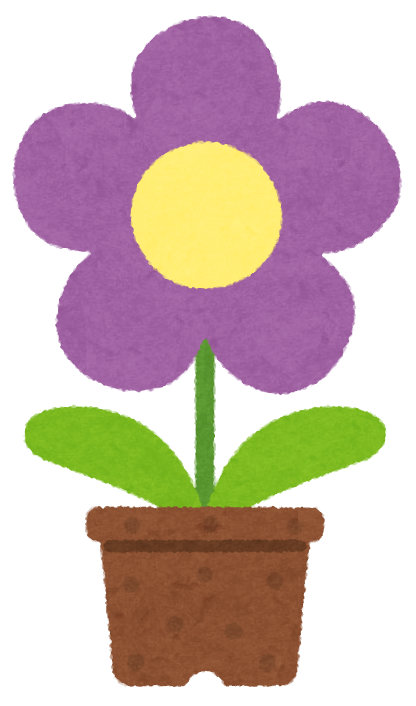 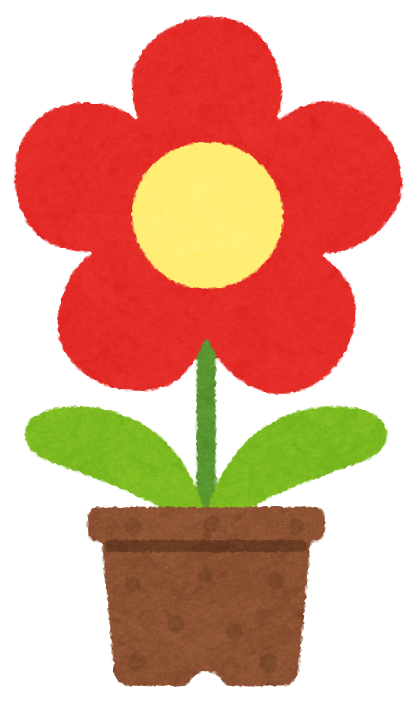 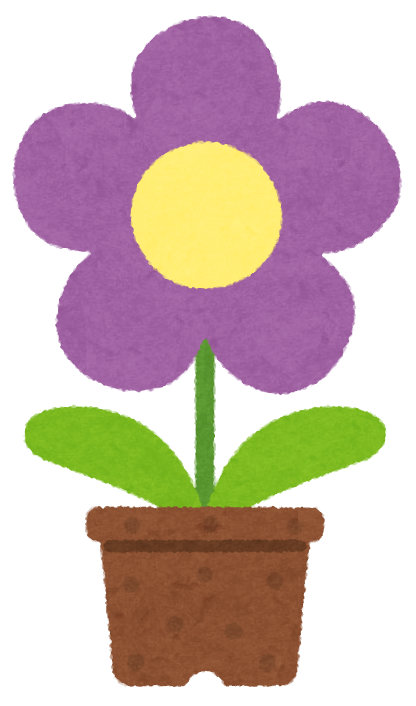 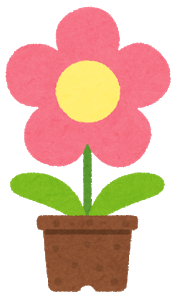 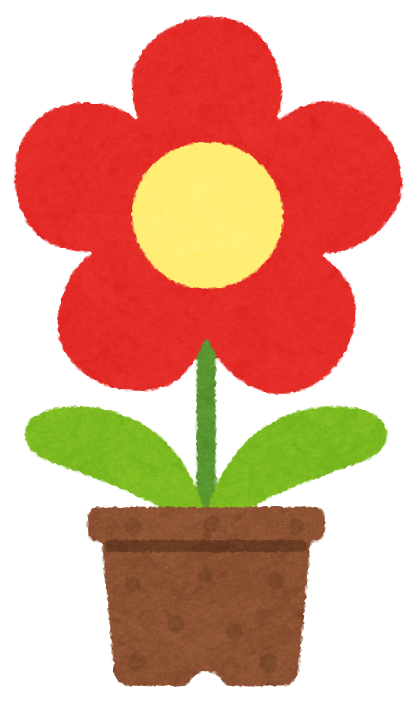 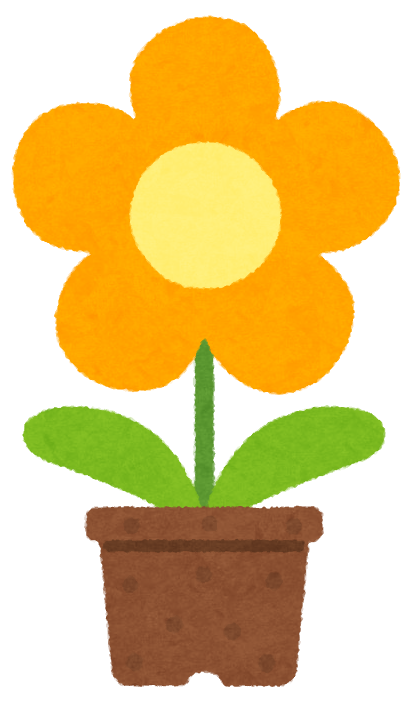 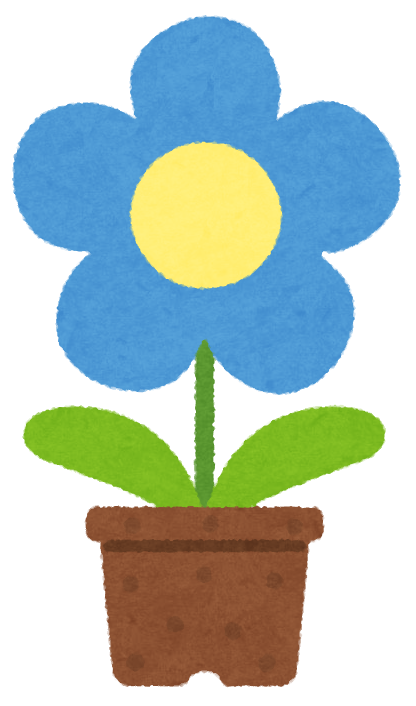 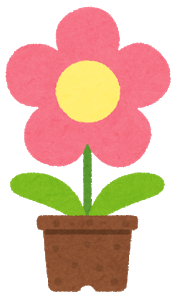 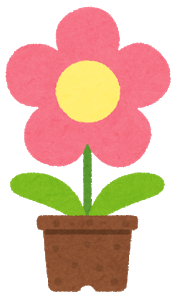 はな　の　かずを　すうじでかきましょう
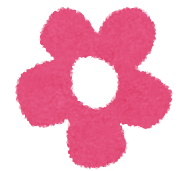 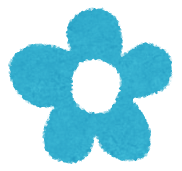 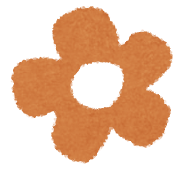 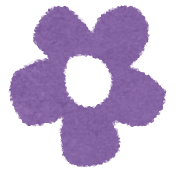 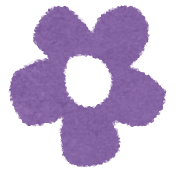 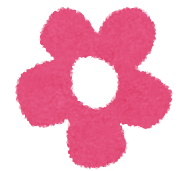 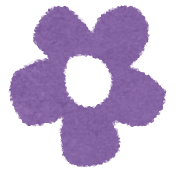 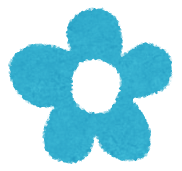 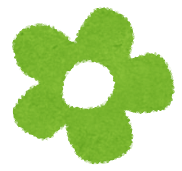 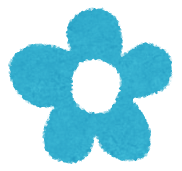 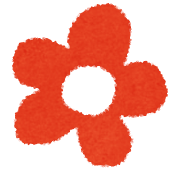 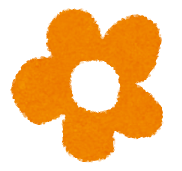 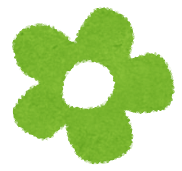 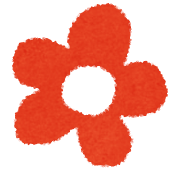 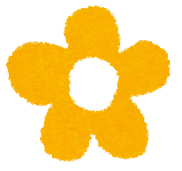 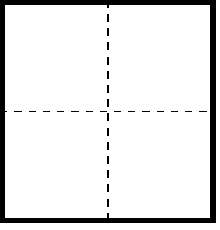 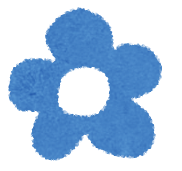 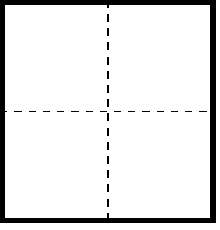 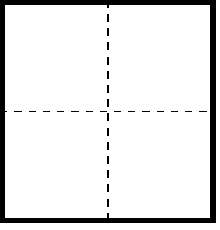 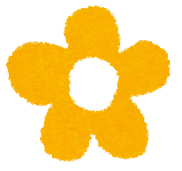 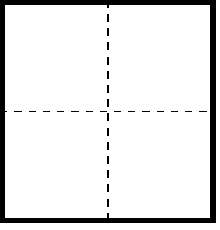 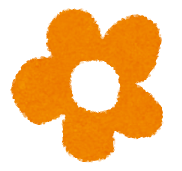 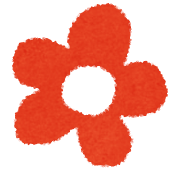 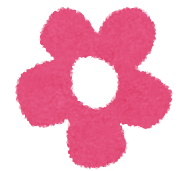 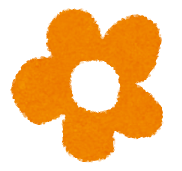 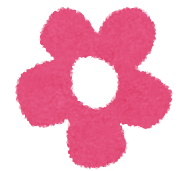 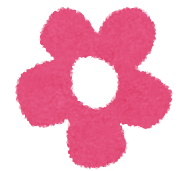 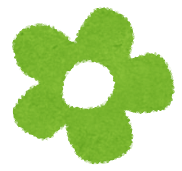 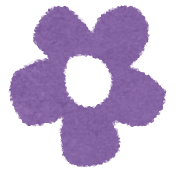 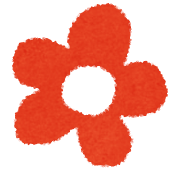 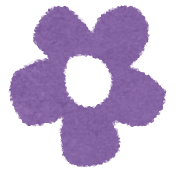 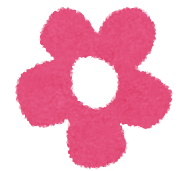 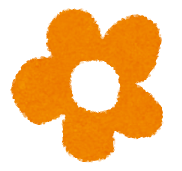 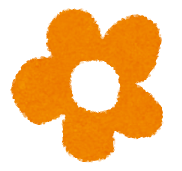 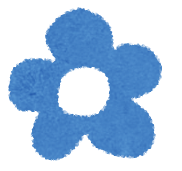 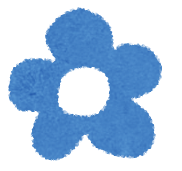 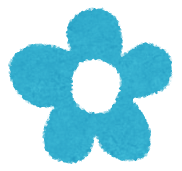 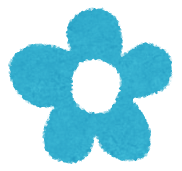 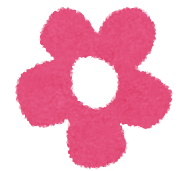 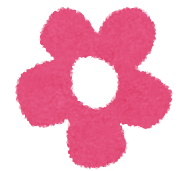 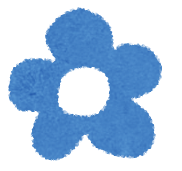 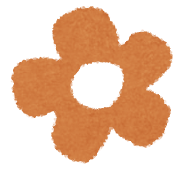 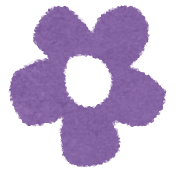 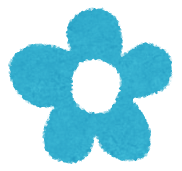 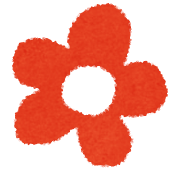 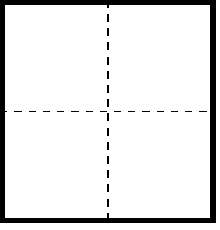 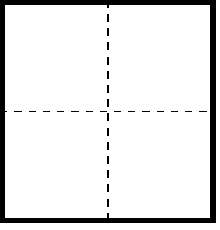 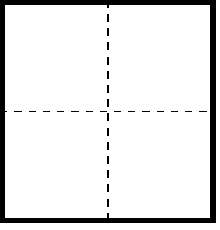 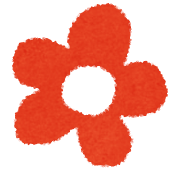 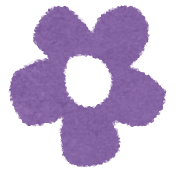 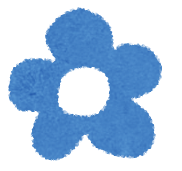 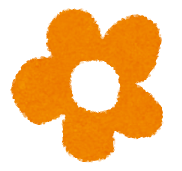 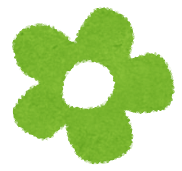 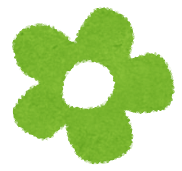 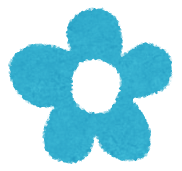 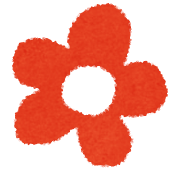 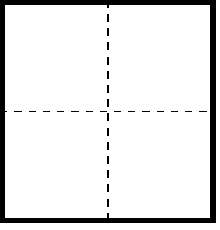 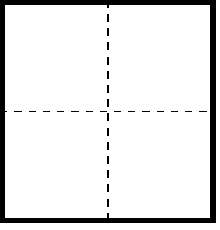 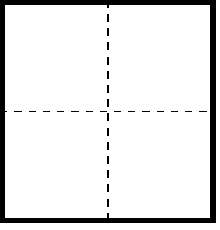 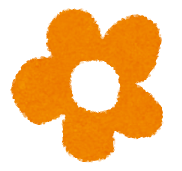 はな　の　いろの　かずを　すうじでかきましょう
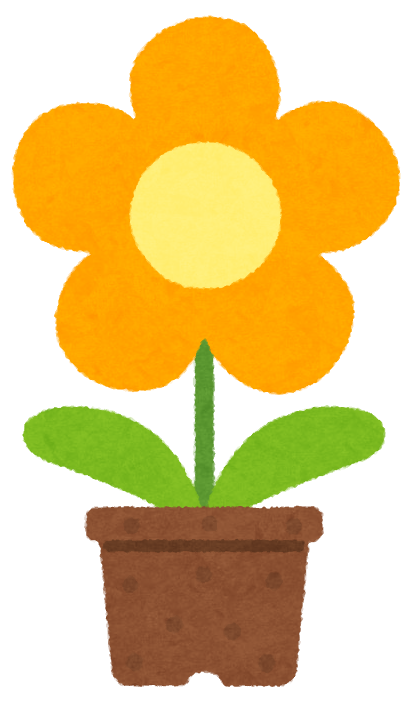 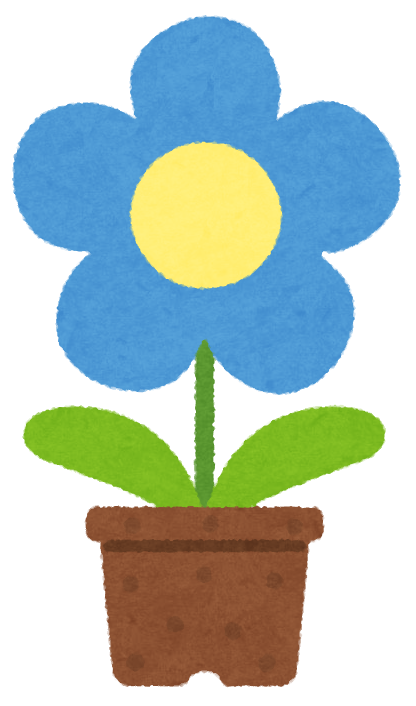 いろ　の　はな
いろ　の　はな
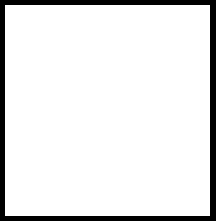 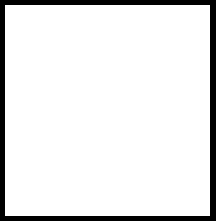 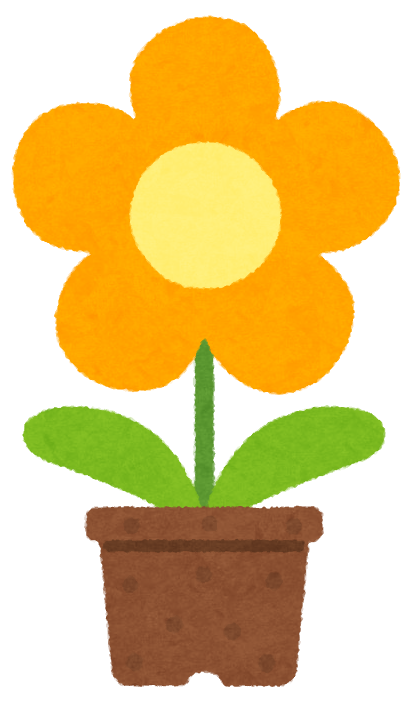 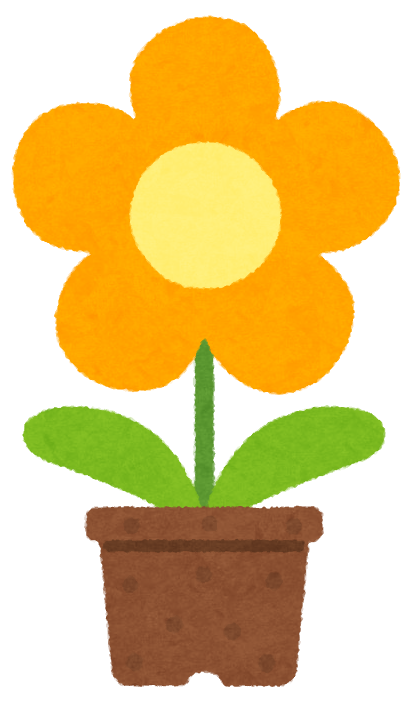 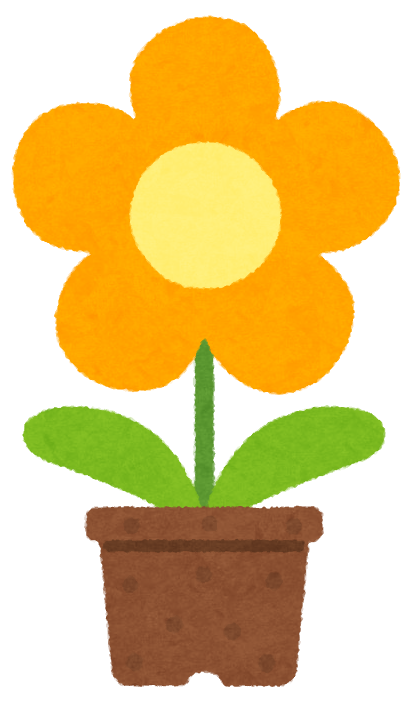 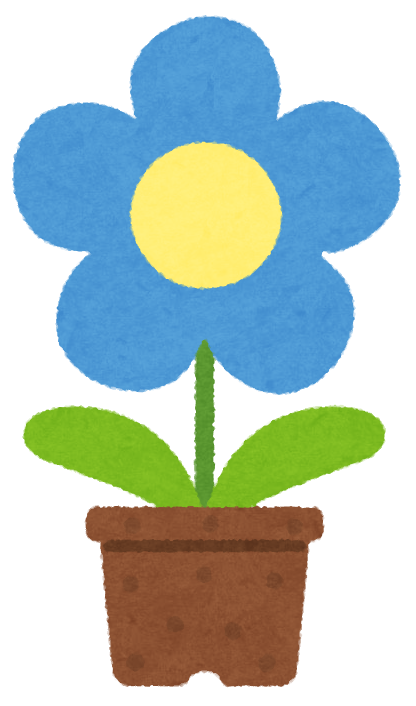 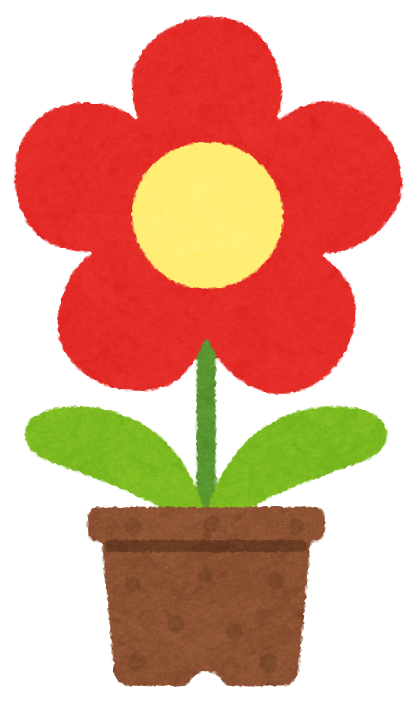 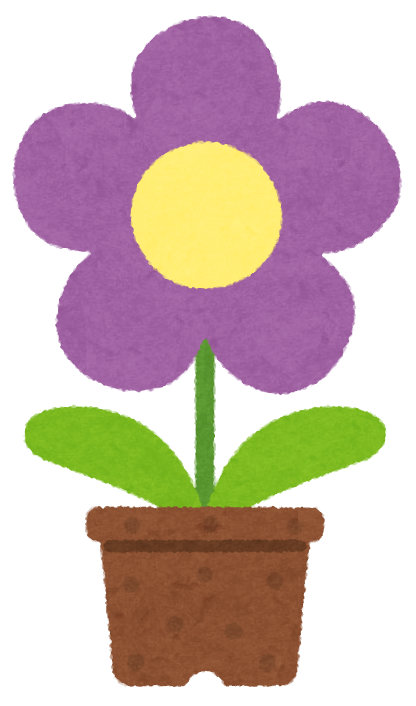 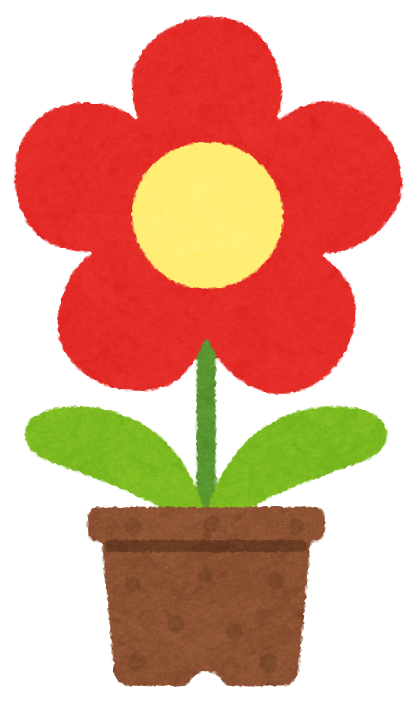 いろ　の　はな
いろ　の　はな
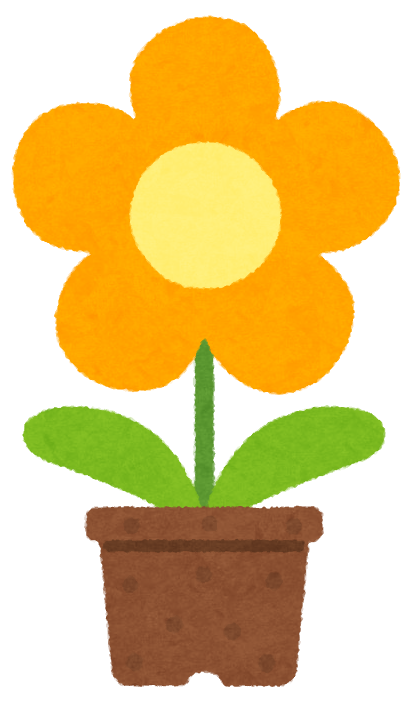 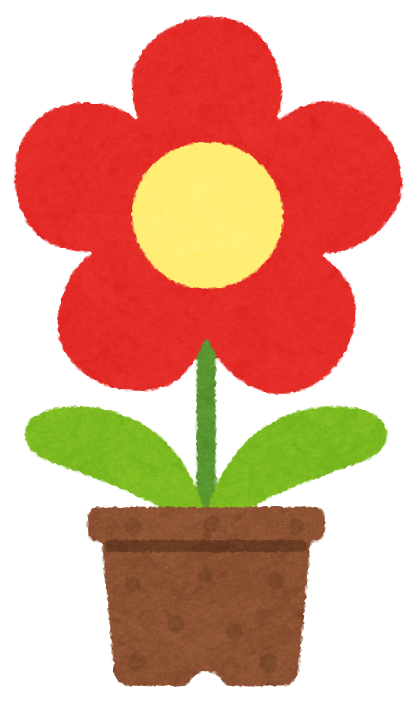 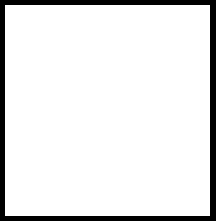 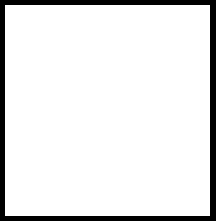 はな　の　いろの　かずを　すうじでかきましょう
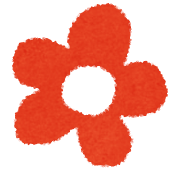 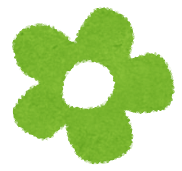 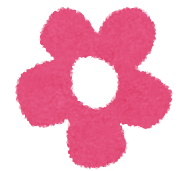 いろのはな
いろのはな
いろのはな
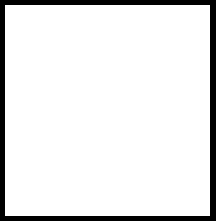 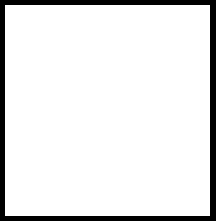 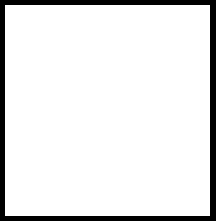 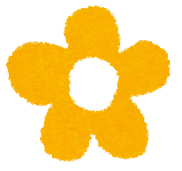 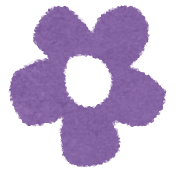 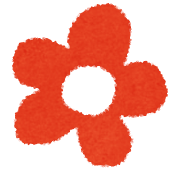 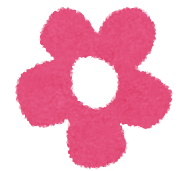 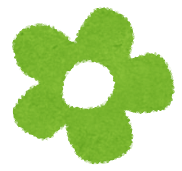 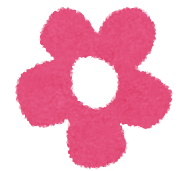 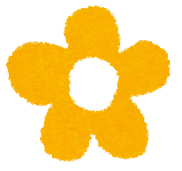 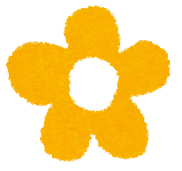 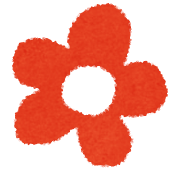 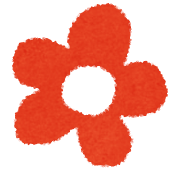 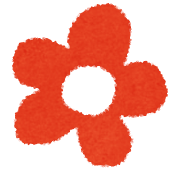 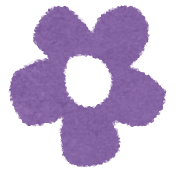 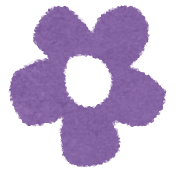 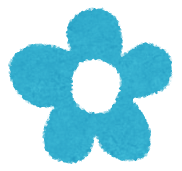 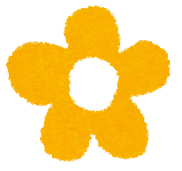 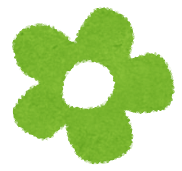 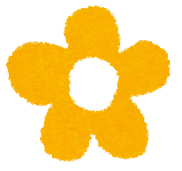 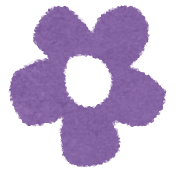 いろのはな
いろのはな
いろのはな
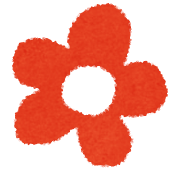 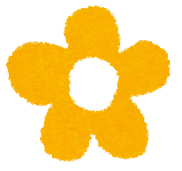 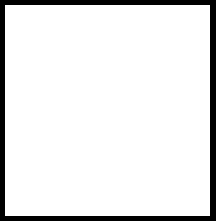 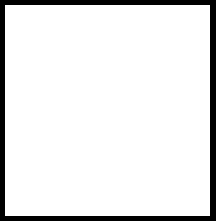 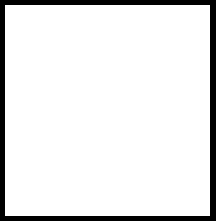 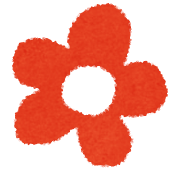 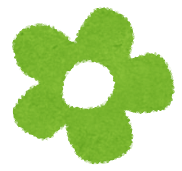 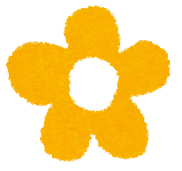 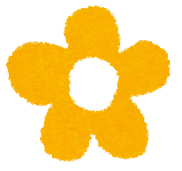 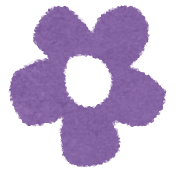